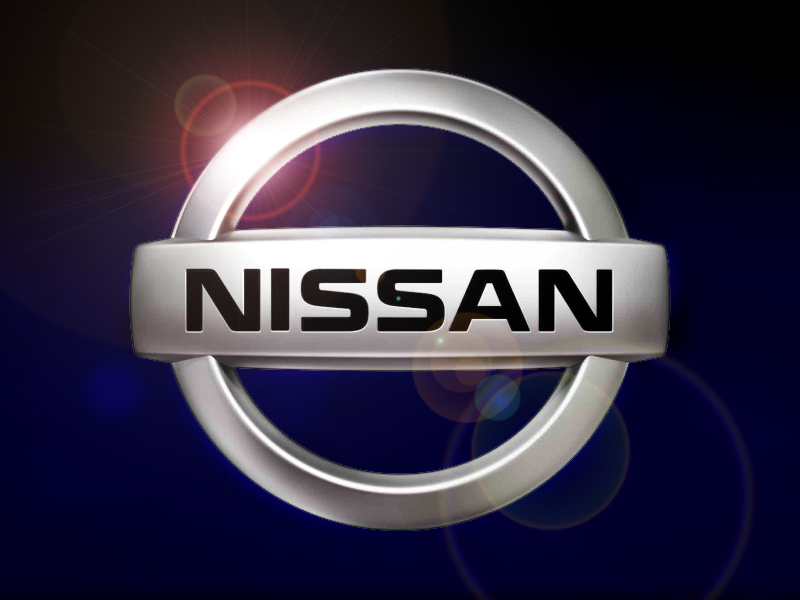 Company Background
Established in 1977
80 Employees Directly & 1000 + in 55 dealerships
Full range of Nissan passenger & commercial vehicles & Nissan Forklifts
Consistently among top five in Irish market
Highest Nissan Market share in Europe
Nissan’s IT Environment
2 devs, 1 network administrator, and me!

Many Microsoft Technologies in use

Main Technology challenges:
Enable communication
Reduce complexity 
Increase productivity
Simplify workflow
Enhance reliability.
Nissan’s IT Mission
“To see the services we supply to users taken for granted.  We take water, power, and gas for granted, and they are critical.  IT services are as important.”
Nissan’s and Virtualisation
Moving Premises

Opportunity to reduce costs
Server consolidation, 
reduce power/cooling, 
Simplified administration

Test and development 
Perfect platform for R&D 
Simple reconfiguration.  
Ideal way to test OS and application upgrades

Increased level of flexibility
Failover clustering
Why Microsoft
Existing Microsoft skills  
No steep learning curve, Familiar interface, terminology and functions.  
Rapid deployment with existing knowledge.

Integration of Hyper-V and VMM with existing environment  
VMM not yet deployed but to be rolled out

Management through System Center
Future IT Plans
Continue to Virtualise Servers & to utilise failover clustering

Unified Communications

Self service monitoring through System Center

Proactive IT Management
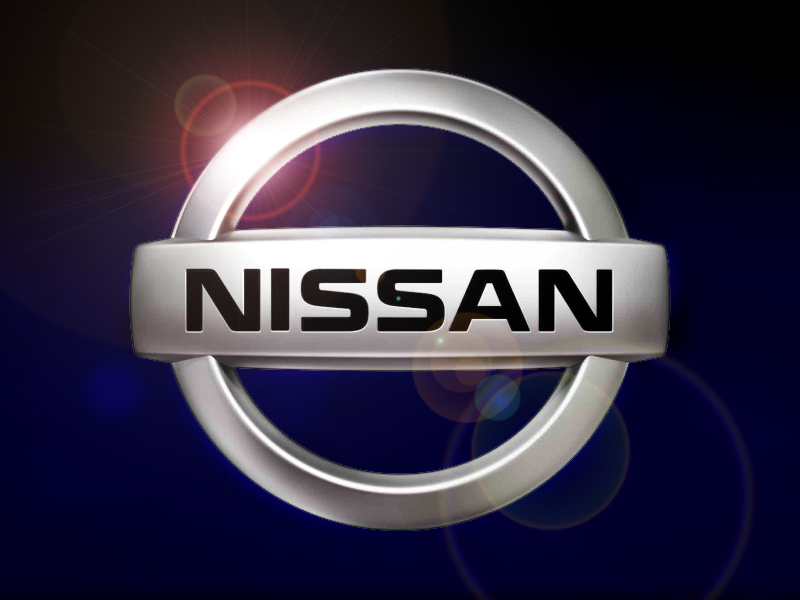